Hälsa i skolan-resultat2023Virkby gymnasiumPsykisk hälsa
Monica Lemberg, rektor
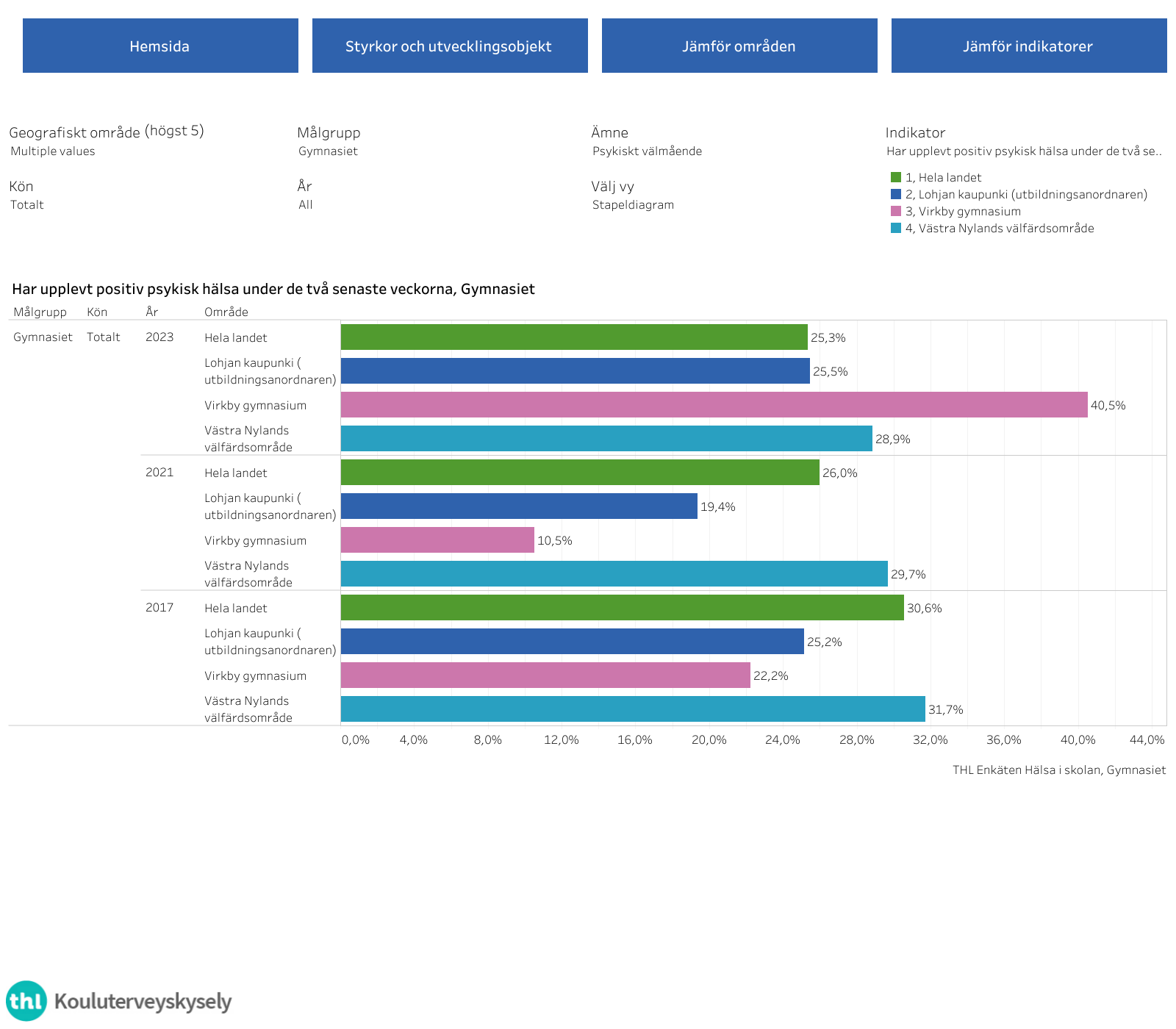 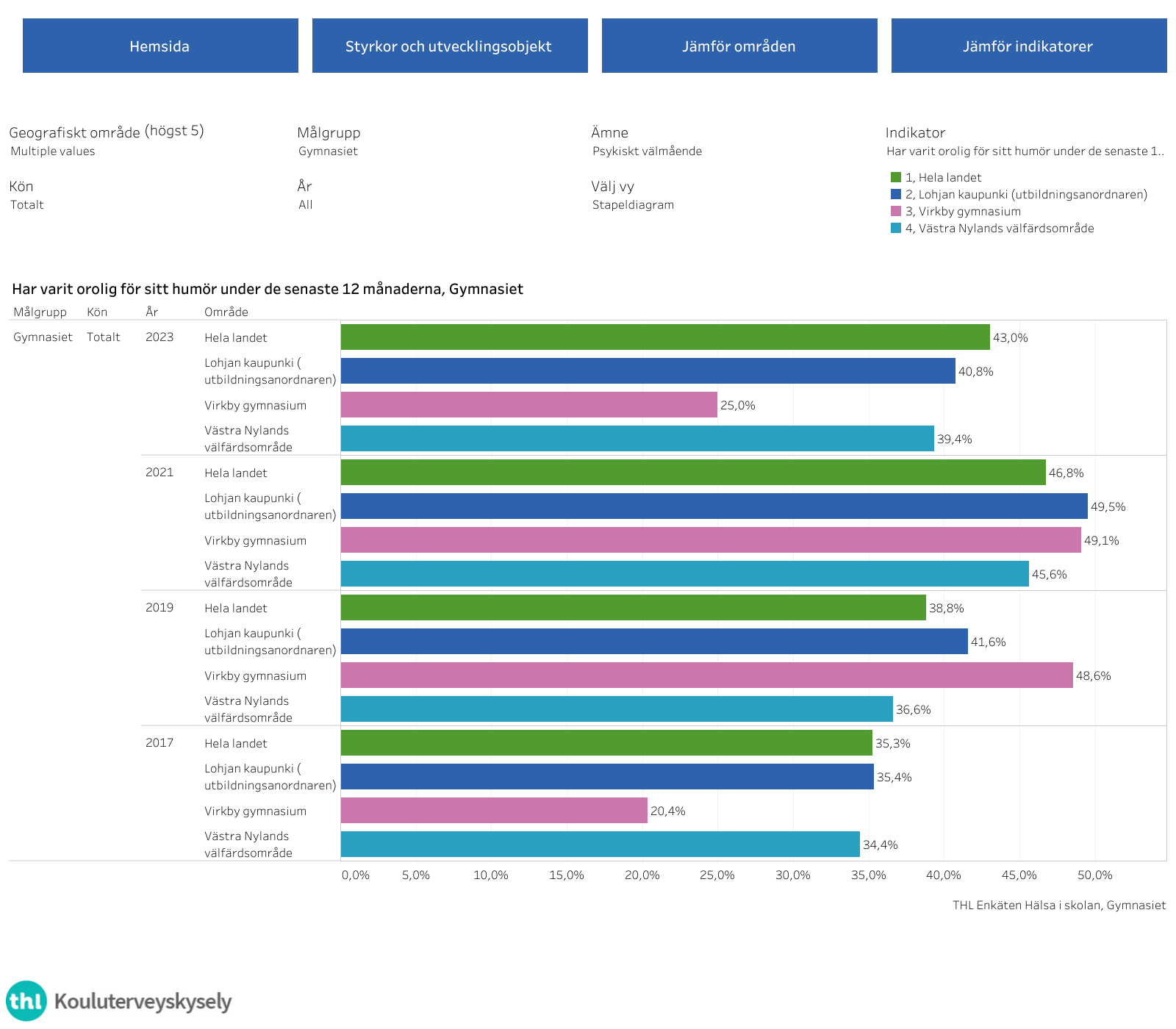 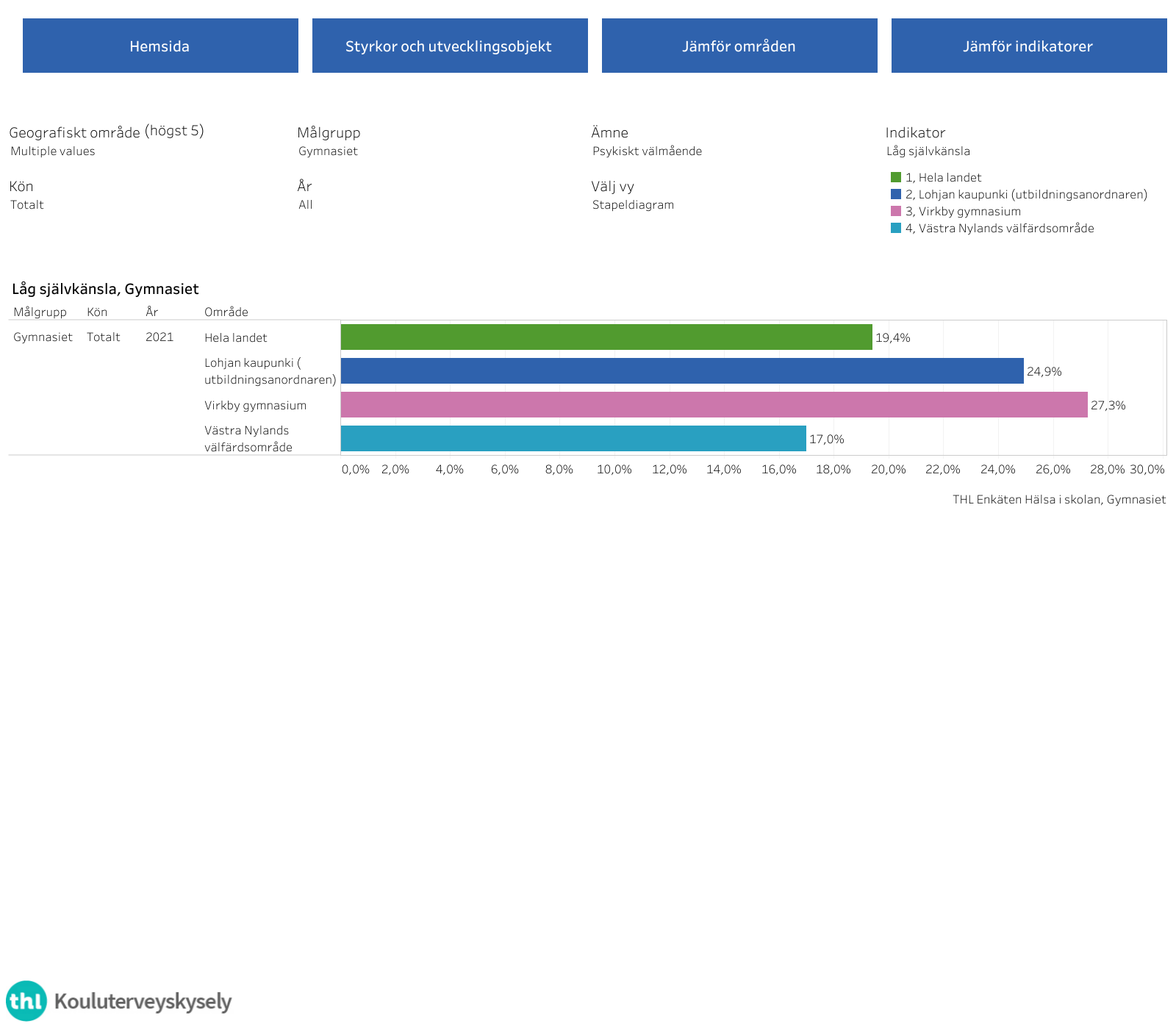 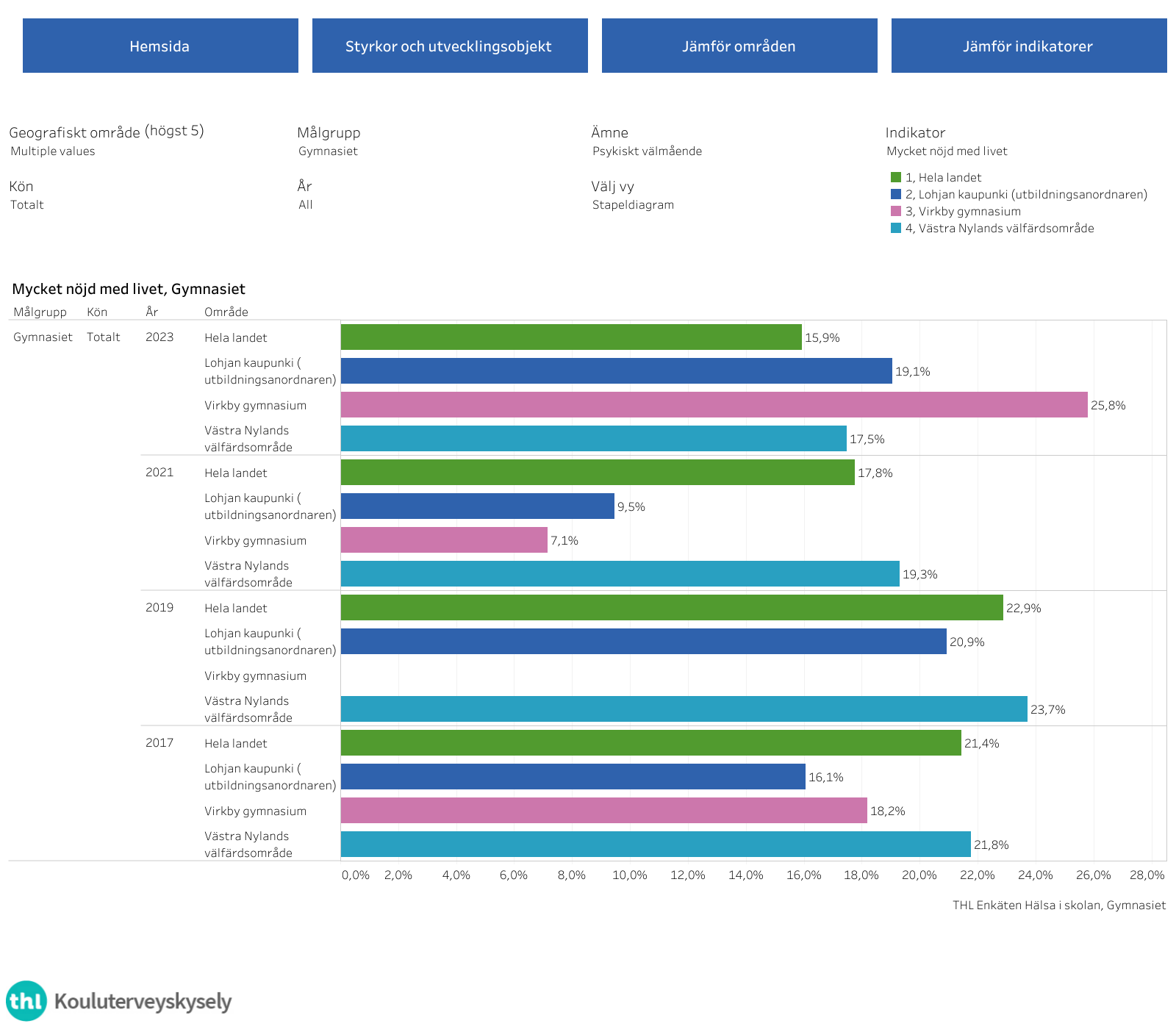 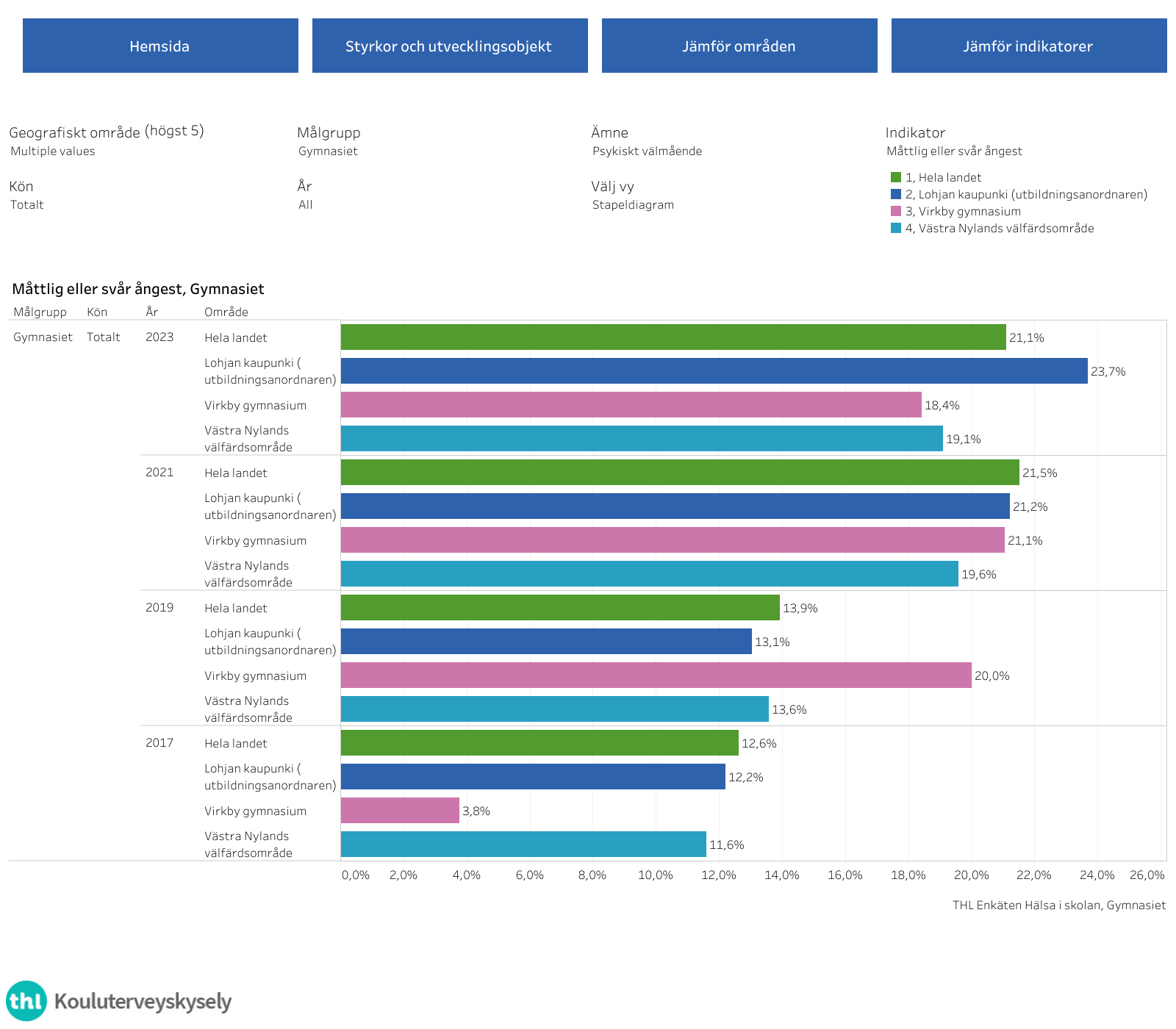 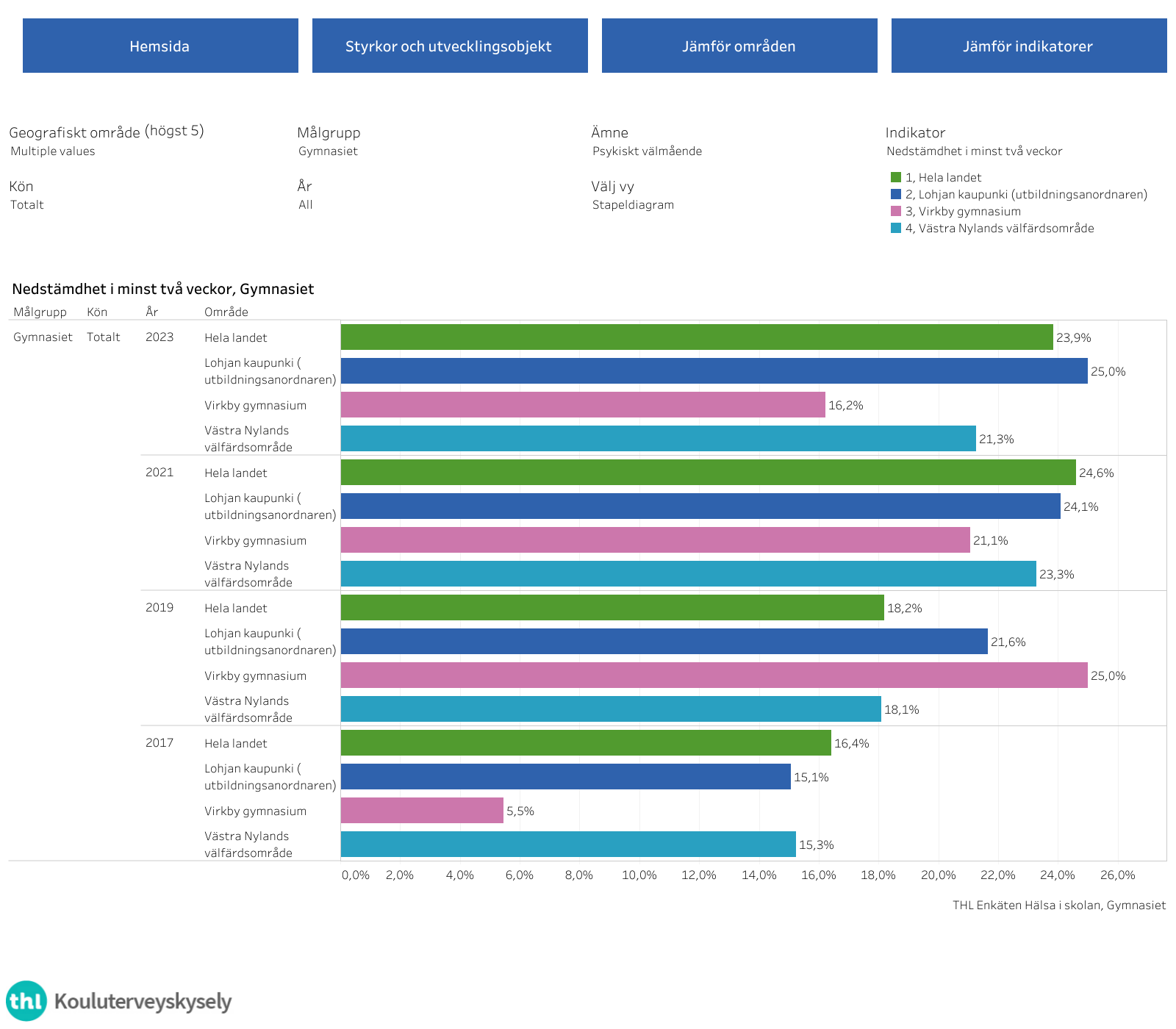 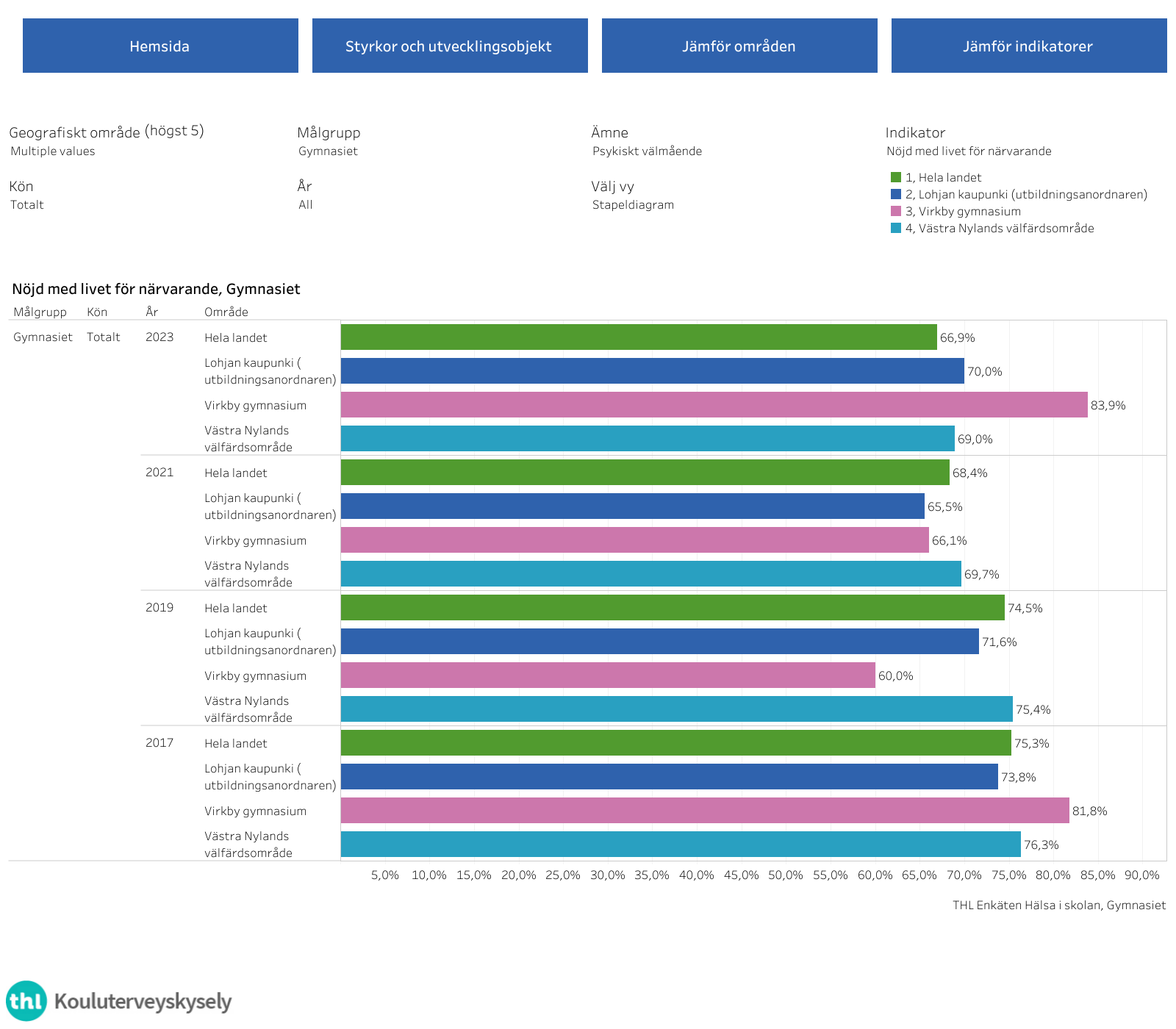 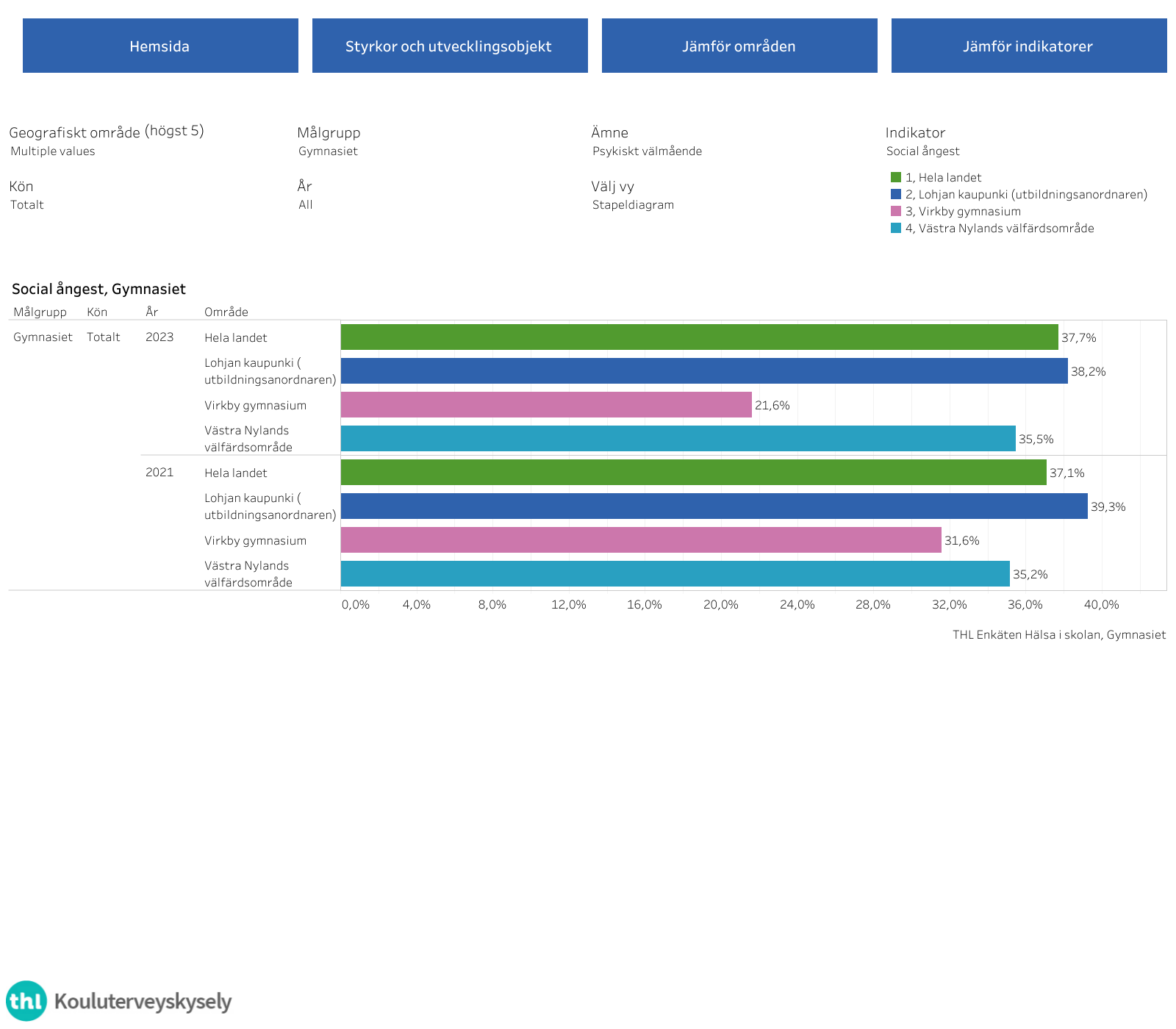 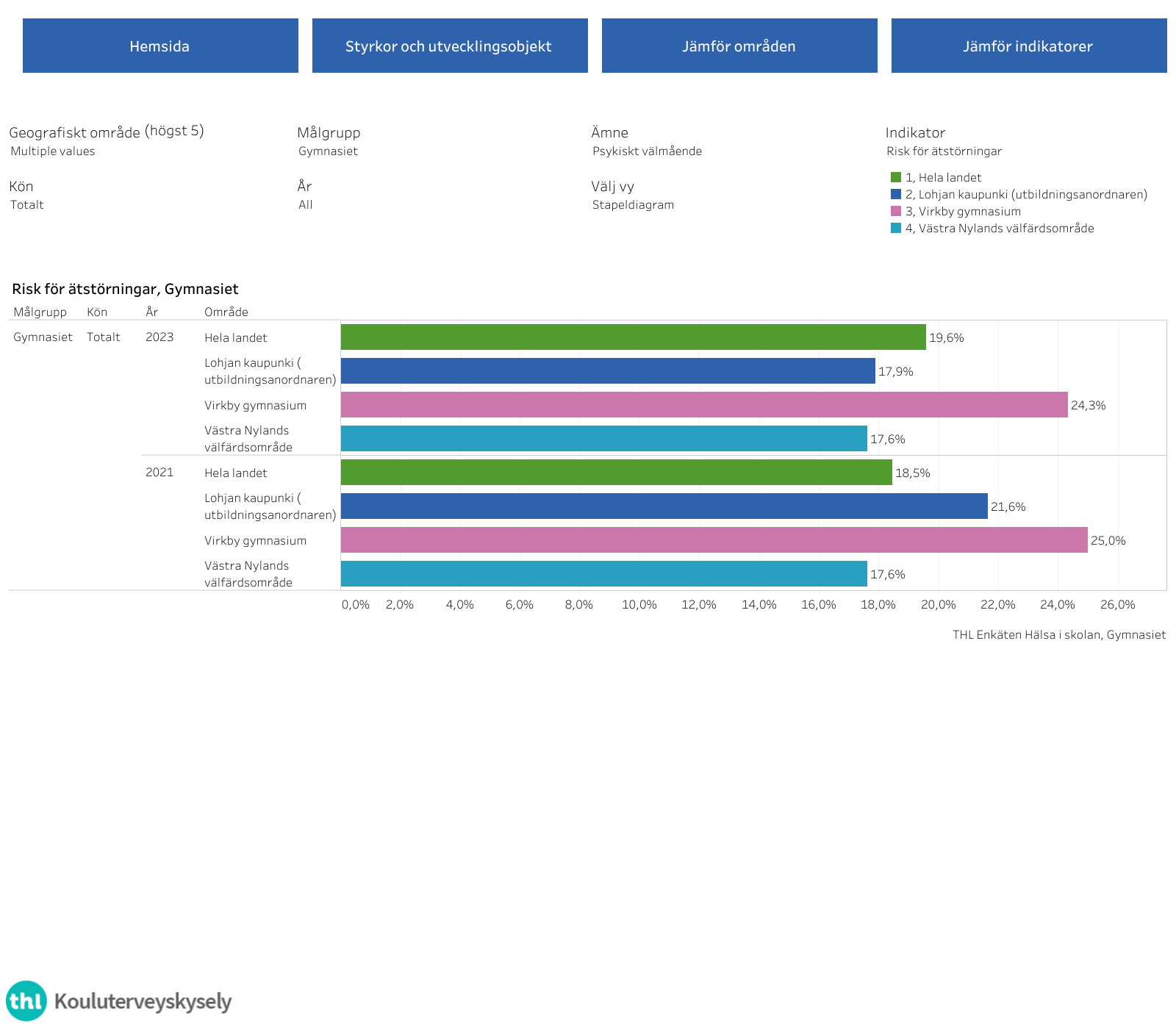